Figure 4.  The relationship between orthogonal orientation maps in foveal and parafoveal representation of area V1. ...
Cereb Cortex, Volume 12, Issue 6, June 2002, Pages 647–662, https://doi.org/10.1093/cercor/12.6.647
The content of this slide may be subject to copyright: please see the slide notes for details.
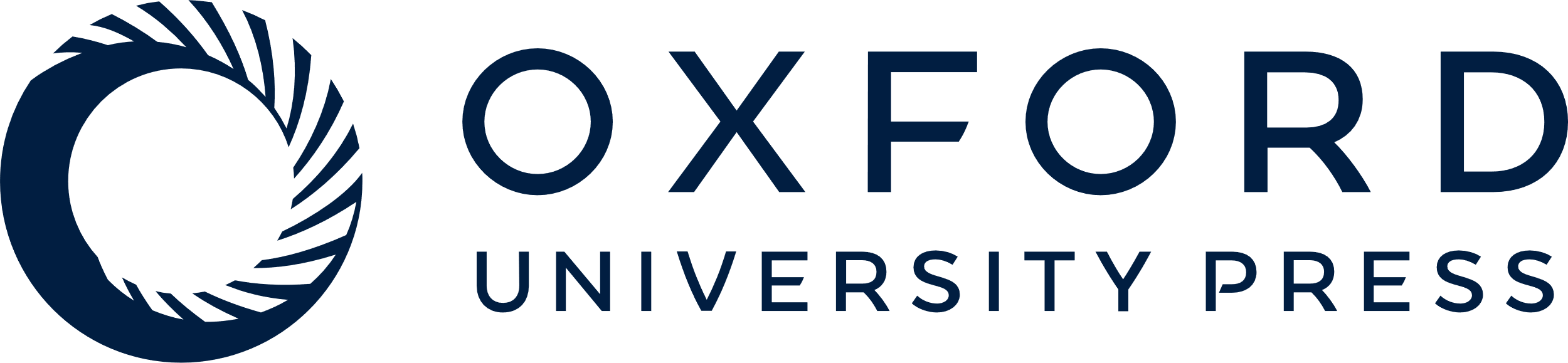 [Speaker Notes: Figure 4.  The relationship between orthogonal orientation maps in foveal and parafoveal representation of area V1. Amplitude-normalized 14C-(red) and [3H]DG (green) concentrations were measured along a line (100 μm width), spanning seven to nine orientation columns, at foveal visual field representations, (0–1.5° eccentricity, A–C) and more peripheral visual field representations (3–7° eccentricity, D–F) derived from the same sections. Data from M1 (A, D) and M4 (C, F) right hemisphere, M3 left hemisphere (B, E). Scale bars = 500 μm.


Unless provided in the caption above, the following copyright applies to the content of this slide: © Oxford University Press]